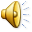 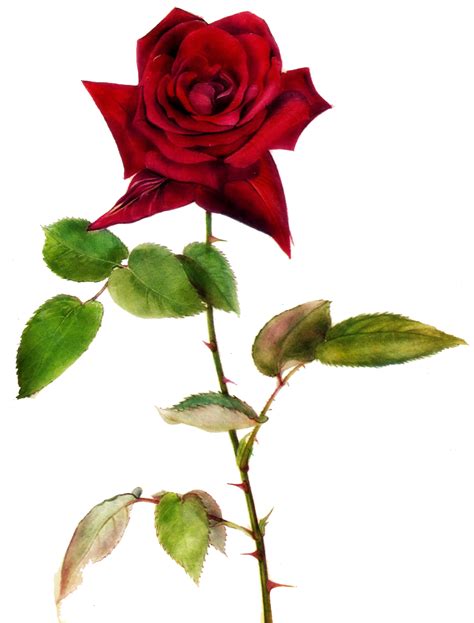 Mali princ
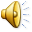 FRIENDSHIP